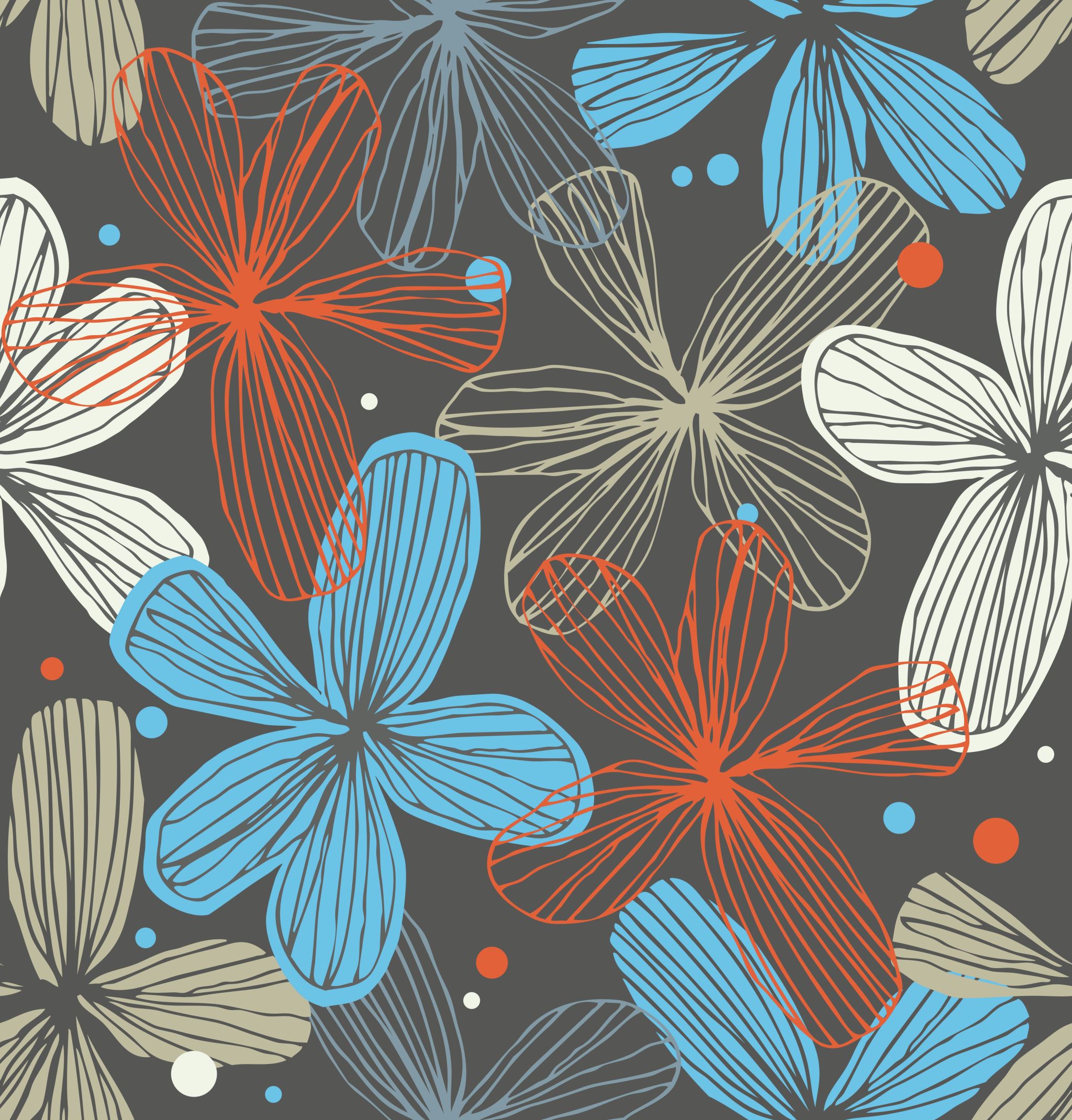 タイ語から
日本語に
翻訳しましょう。
การแปลจากภาษาไทยเป็น ภาษาญี่ปุ่น
ประโยคความเดียว
ภาคประธานในประโยคภาษาไทย คือ อะไร 
ภาคแสดง(คำกริยาหลัก)ของภาษาไทยในประโยค คือ อะไร
ส่วนเติมเต็ม ภาคแสดงในประโยค (ส่วนที่ทำให้คำกริยาสมบูรณ์มากขึ้น) ของภาษาไทยคือ อะไร
ส่วนขยายส่วน เติมเต็ม ในภาษาไทยคืออะไร (คำคุณศัพท์ นามวลี ที่มาขยายคำนาม)
ภาคประธานในประโยคภาษาไทย คือ อะไร
เช่น ดังต่อไปนี้ 

   	   ฉันเห็นลูกชายของคานาโกะกำลังทำการบ้านกับเพื่อนที่โรงอาหาร
                                ภาค ประธาน คือ
ฉัน
ภาคแสดง(คำกริยาหลัก)ของภาษาไทยในประโยค คือ อะไร
เช่น ดังต่อไปนี้ 

   	   ฉันเห็นลูกชายของคานาโกะกำลังทำการบ้านกับเพื่อนที่โรงอาหาร
 			ภาคแสดง(คำกริยาหลัก) คือ
เห็น
ส่วนเติมเต็ม ภาคแสดงในประโยค (ส่วนที่ทำให้คำกริยาสมบูรณ์มากขึ้น) ของภาษาไทยคือ อะไร
เช่น ดังต่อไปนี้ 

   	   ฉันเห็นลูกชายของคานาโกะกำลังทำการบ้านกับเพื่อนที่โรงอาหาร
 			           ส่วนเติมเต็ม คือ
ลูกชายของคานาโกะ
ส่วนขยาย ส่วน เติมเต็ม ในภาษาไทยคืออะไร (คำคุณศัพท์ นามวลี ที่มาขยายคำนาม)
เช่น ดังต่อไปนี้ 

   	   ฉันเห็นลูกชายของคานาโกะกำลังทำการบ้านกับเพื่อนที่โรงอาหาร
 			           ส่วนขยาย คือ
1. กำลังทำการบ้าน                   2. กับเพื่อนที่โรงอาหาร
ตาราง การนำโครงสร้างจากภาษาไทย ปรับเป็น ภาษาญี่ปุ่น